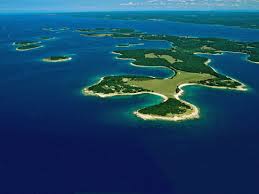 Nacionalni park
BRIJUNI
Izradila: Dora Špoljar
ŠTO SU BRIJUNI???
Brijuni su otočje i nacionalni park u Jadranskom moru, na hrvatskom dijelu Jadrana.
Nacionalni park Brijuni oaza je veličanstvenog sklada čovjeka, flore i faune. 
Nalaze se koji kilometar zapadno od istarske obale, nasuprot mjesta Fažana.
Na Brijunima je upisano gotovo 700 vrsta raslinja, oko 250 vrsta ptica.
Brijuni imaju bogatu povijest: prvi, zasada nama poznati tragovi ljudskog djelovanja na Brijunima, sežu u treće tisućljeće prije Krista
[Speaker Notes: Brijuni imaju bogatu povijest: prvi, zasada nama poznati tragovi ljudskog djelovanja na Brijunima, sežu u treće tisućljeće prije Krista, kada su na Brijunima živjeli etnički nepoznati stanovnici koji su se bavili ratarstvom, stočarstvom, lovom i ribolovom, a oružje i oruđe izrađivali su od kamena, kostiju i pruća...]
Zahvaljujući svojoj razvedenoj obali, povijesti, raznovrsnoj flori i fauni, zbog čega Brijune znaju zvati "raj na Zemlji", Brijuni su 27. listopada 1983. godine proglašeni nacionalnim parkom i omiljena su turistička destinacija.
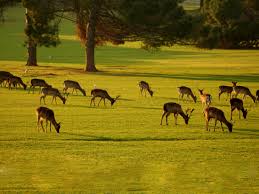 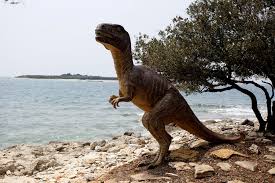 DINOSAURI NA BRIJUNIMA
OTISCI
Na Velom Brijunu otkriveno je čak 200 otisaka dinosaura.
Prvi su otkriveni 1925.
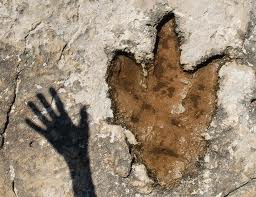 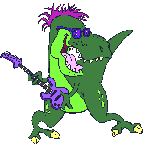 Tridesetak otisaka otkriveno je na lokalitetu Trstike/Debela glava. Riječ je o otiscima velikih (do 10 m) četveronožnih biljojeda, vjerojatno iz skupine Sauropoda.
Na rtu Pogledalo/Barban otkriven je 61 otisak velikih dvonožnih mesojeda. Na osnovu veličine otisaka procjenjuje se da su bili dugački i do 8 metara.
I PRVI HRVATSKI PREDSJEDNIK VOLI BRIJUNE!!!!!!!!!!!!!!!!!!!!!!!!!!!!!!!!!!!!!!!!!!!!
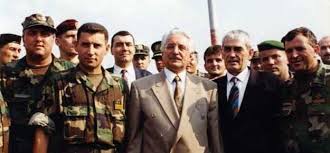 KVIZ
Koje je slika sa brijuna?
TOČNO!!!
NE TOČNO.
KOJE JE GODINE OTKRVEN PRVI OTISAK DINOSAURA NA BRIJUNIMA?
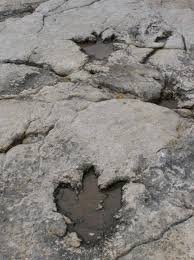 A)1925.
B)1856.
C)1963.
D)1935.
TOČNO!!!
NE TOČNO.
Koliko je vrsta ptica registrirano na Brijunima?
A)340.
B)470.
C)250.
D)260.
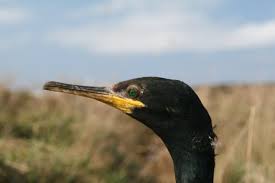 TOČNO!!!
NE TOČNO.
Kako se zove mjesto koje je pored Brijuna?
A) Peroj
B) Stinjan
C) Fažana
D) Galižana
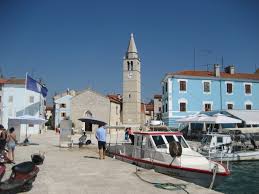 TOČNO!!!
NE TOČNO.
Koliko su bili veliki dinosauri na Brijunima?
A)20-25m
B)8-15m
C)8-10m
D)6-8m
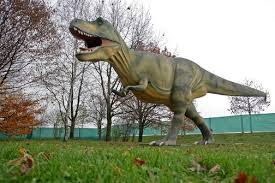 TOČNO!!!
NE TOČNO.
KAKO LJUDI ZNAJU NEKAD ZVATI BRIJUNE?
A) “Pakao na zemjli”
B) “Raj na zemlji”
C) “Naj mjesto”
D) “Prirodni raj”
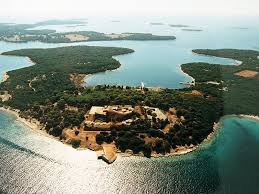 TOČNO!!!
NE TOČNO.
Koliko je vrsta raslinja upisano na brijunima?
A) 800
B) 700
C) 600
D) 900
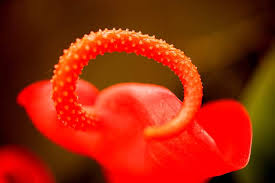 TOČNO!!!
NE TOČNO.
Koliko je otisaka dinosaura otkriveno na brijunima?
A) 100
B) 200
C) 250
D) 61
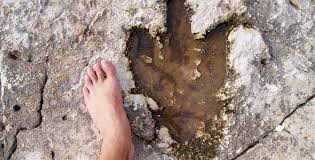 TOČNO!!!
NE TOČNO.
KRAJ
TOLIKO OD MENE








TKO ŽELI ZNATI VIŠE MOŽE POGLEDATI: http://www.np-brijuni.hr/
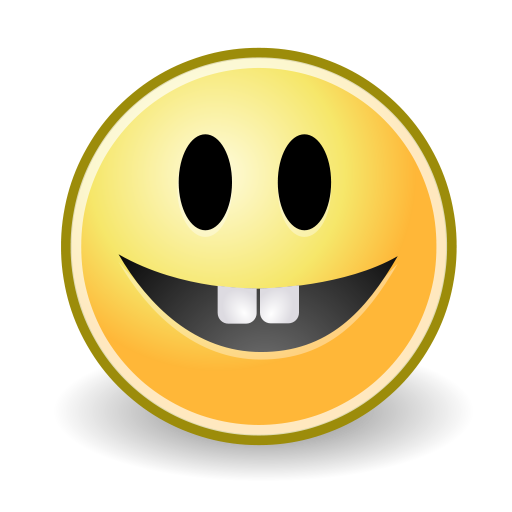